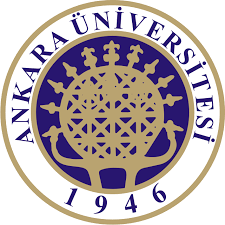 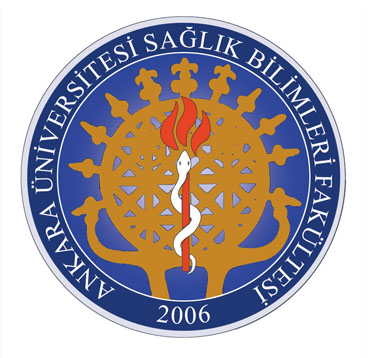 Sağlık bilimleri fakültesi
Hukukun Temel Kavramları
x. Bölüm
HUKUKİ İŞLEM-HUKUKİ SORUMLULUĞUN KAYNAKLARI
HUKUKİ İŞLEM
Hukuki işlemler, kişilerin hukuki sonuç̧ doğurmaya yönelik irade açıklamalarıdır. Daha geniş̧ bir ifadeyle, hukuki işlemler, bir veya birden fazla kişinin, hukuk düzeninin çizdiği sınırlar içinde hukuki sonuç̧ doğurmaya yönelik irade açıklamalarıdır. 
Hukuki işlem kavramı, hukuki eylem kavramından farklıdır. Hukuki eylemde de irade açıklaması vardır. Ancak bu iradenin hukuki bir sonuç̧ doğurmaya yönelmiş̧ olması gerekmez. Örneğin, ikametgâhın değiştirilmesi bir hukuki eylemdir. Hukuksal eylem aynı zamanda hukuki bir sonuç̧ da doğurabilir. Ancak bu zorunlu değildir. Buna karşılık, hukuksal işlemde hukuki sonucun arzulanmış̧ olması şarttır.
Hukuki işlemin unsurları
Kurucu Unsurlar
Geçerlik Unsurları
Etkinlik Unsurları
Hukuki işlemin kurucu unsurları
Hukuki işlemin iki kurucu unsuru vardır. Bunlar, irade açıklaması ve iradenin yönelmiş̧ olduğu hukuki sonuçtur. 
(1) İrade Açıklaması: İrade açıklaması, bir kişinin bir hakkı veya bir hukuki ilişkiyi kurma, değiştirme veya ortadan kaldırmaya yönelik iradesini dış̧ dünyaya açıklaması veya bildirmesidir. İrade açıklaması, açık (sarih) olabileceği gibi, üstü kapalı (zımni) da olabilir. Bir kimse iradesini, şüpheye mahal vermeyecek bir biçimde sözle, yazıyla yahut bir hareketle açıklarsa açık irade beyanında söz edilir. Buna karşılık, irade beyanı kişinin hareket tarzından, genel davranışından çıkarılabiliyorsa kapalı (zımni) irade beyanından bahsedilir. Örneğin, sipariş̧ vermediği halde kendisine gelen kitabı açıp okuyan, önemli yerlerini çizen kişinin bu davranışı kitabı kabul ettiği anlamına gelir. 
(2) İradenin Yönelmiş̧ Olduğu Hukuki Sonuç̧: İrade beyanı sözlü̈ olabileceği gibi yazılı da olabilir. Diğer bir deyişle, hukuki bir sonuca yönelmiş̧ olan irade beyanının sonuç̧ doğurabilmesi için onun belli bir şekle bürünmüş̧ olması kural olarak şart değildir. Ancak, bazı hukuki işlemlerin sonuç̧ doğurabilmesi için irade açıklamasının belli şekillerde yapılması gerekir. Örneğin, taşınmaz satımına ilişkin irade beyanının resmi şekilde tespit edilmiş̧ olması gerekir.
Hukuki işlemin geçerlilik unsurları
Ehliyet
Emredici hükümlere aykırı olmama
Hukuka ahlaka adaba aykırı olmama
Hukuki işlemin etkinlik unsurları
Ör. Yasal temsilcinin rızası
Hukuki işlem türleri
Tek Taraflı- Çok Taraflı Hukuki İşlemler
Sağlararası- Ölüme Bağlı İşlemler
İvazlı- İvazsız İşlemler 
Sebebe Bağlı Olan ve Sebebe Bağlı Olmayan İşlemler 
Taahhüt- Tasarruf İşlemleri